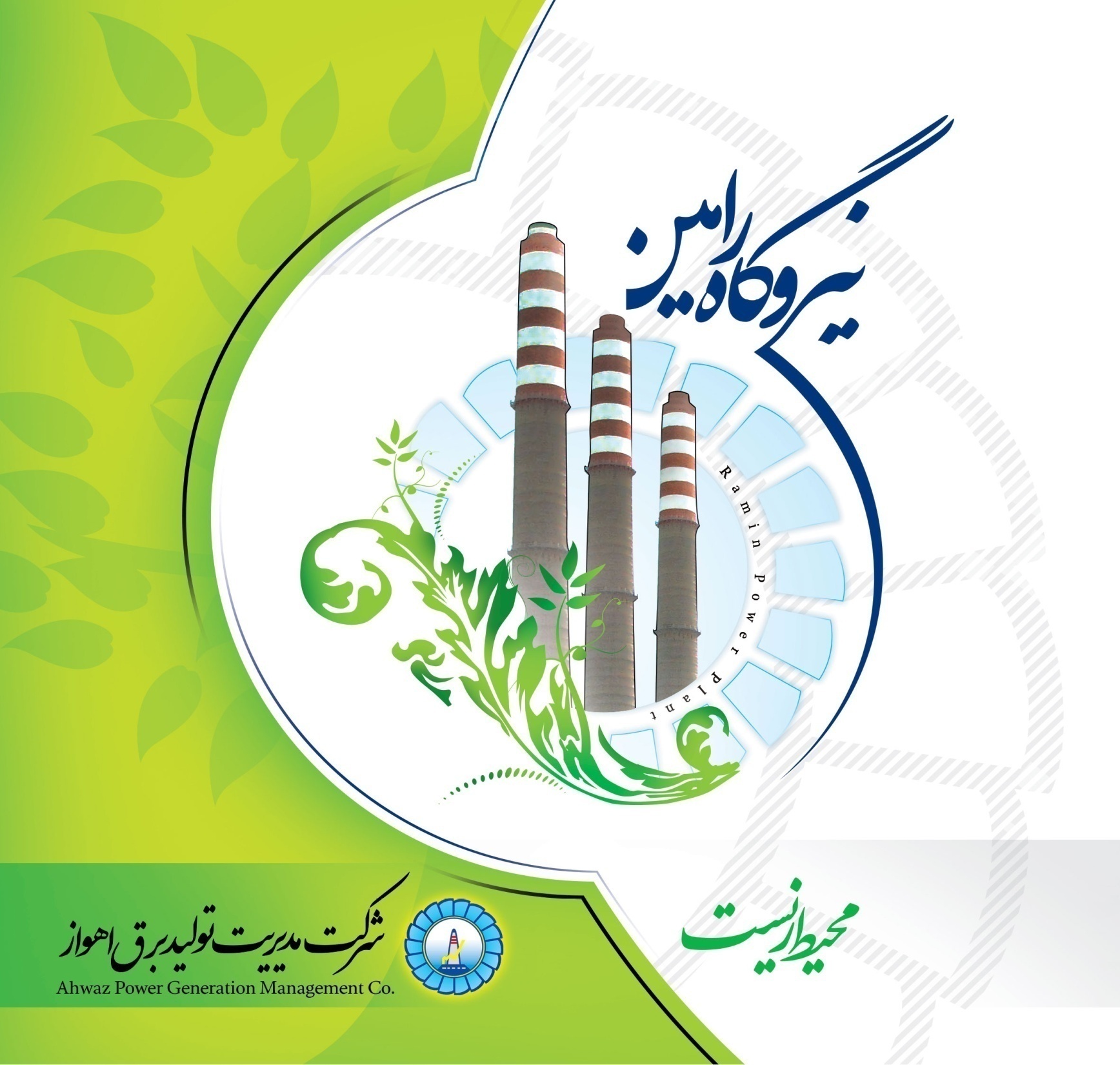 پروژه خريد و نصب  تجهيزات اندازه گيري آنلاين پارامترهاي پساب بر روي خروجي نهايي نيروگاه اول و دوم
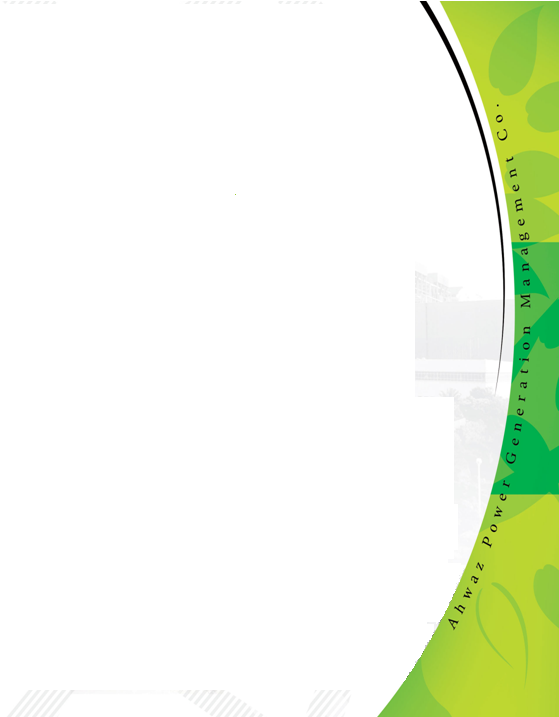  اهداف پروژه :
اجراي الزامات قانوني سازمان حفاظت محيط زيست مبني بر نصب تجهيزات پايش لحظه اي ( بند ب ماده 192 برنامه پنجم توسعه)
اجراي بند 3 تفاهم نامه سازمان محيط زيست و توانير مبني بر نصب تجهيزات پايش لحظه اي
ارتقاء سيستم های نظارتی محيط زيست 
تشخيص زمانها و موقعيتهای بحرانی و هشدار اقدامات پيشگيرانه و حتی آلارم دهی به صورت اتوماتيک
تعيين روند تغييرات غلظت آلاينده ها
افزايش کارايی و اثر بخشی برنامه های کوتاه مدت و بلند مدت نظارتی محيط زيست
اولين نيروگاه مجهز به آنالايزرهاي آنلاين پساب در سطح توانير
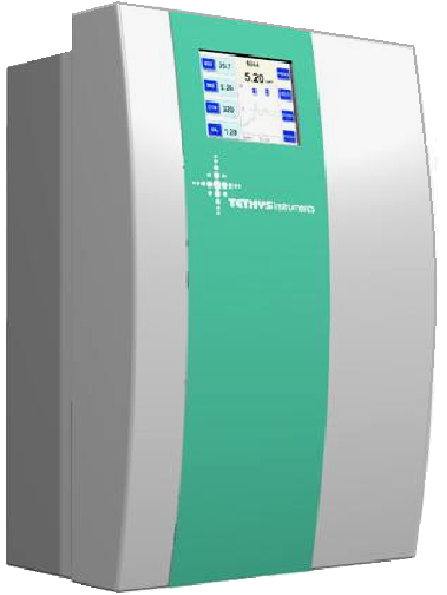 مدل تجهيز : Tethys – UV 400 
كشور سازنده : فرانسه
مورد تاييد استاندارد اروپا
نصب آنالايزر به روش Extraction 
روش هاي انتقال و رويت داده ها : 
1. قابليت اتصال USB و انتقال وذخيره اتوماتيك داده ها بصورت فايل TXT 
2. قابليت اتصال لب تاپ يا PC 
3. انتقال آنلاين اطلاعات با استفاده ازمودم‌های GPRS
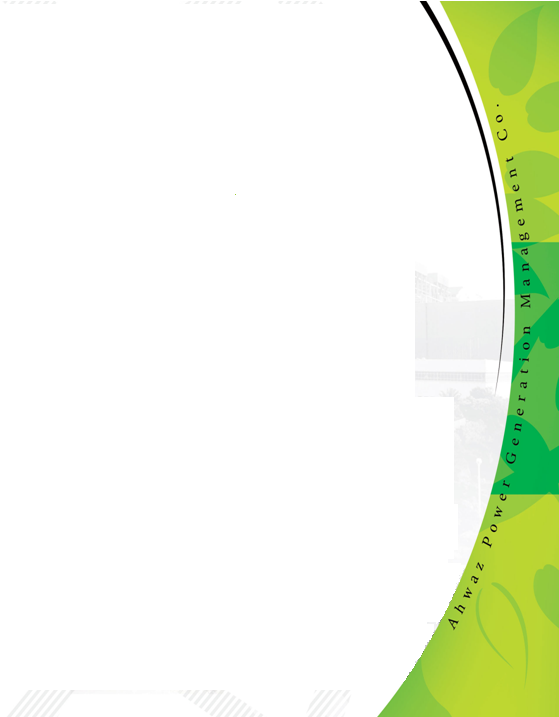 پارامترهای پساب تحت پايش لحظه اي و رنج اندازه گيري
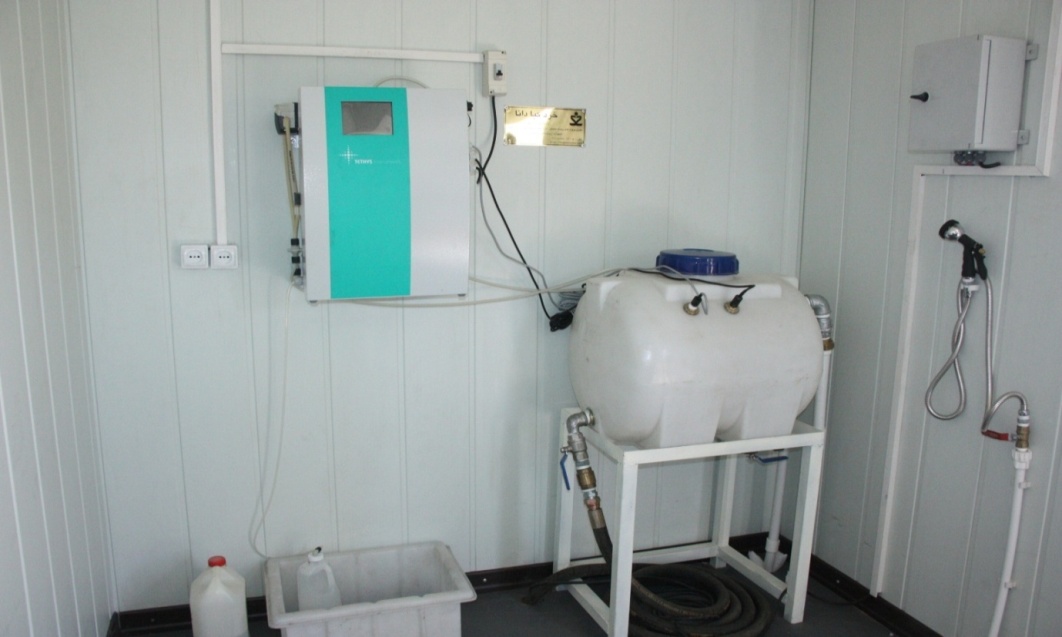 تصويرنصب آنالايزرهاي آنلاين پساب